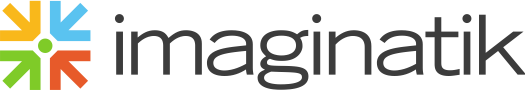 Challenge Final Report
Date
Prepared by
Contents
Challenge summary, goals
	Results (business impact)
	Top ideas
	Idea selection and implementation status	
	Learning (what went well, could go better)
	Next steps, help needed (if any)
Challenge Summary
Business Outcome	e.g. “To collect and implement marketing process improvements”
	Our Approach	i.e. how did you frame the challenge?  Tell the story of how you thought this through, how considered your audience, how you communicated, etc.
Results
Impact to the Business Outcome	e.g. the potential ideas have to positively impact the outcome,  cultural impacts, testimonials, anecdotes/quotes & stories 

	Activity 	e.g. # of ideas submitted, rate of participation, # of ideas moved to pilot or implemented, other statistics relevant to event type. (may include some participation graphs from the reports tab, etc)
Top Ideas
List top ideas with a 1-2 sentence summary – may be helpful to indicate why they were chosen, or any discussion behind the ideas to share story & context
Idea selection, implementation status
Review/conclusion progress (list dates)	e.g. Reviews completed (enter dates of review, who was involved), Conclusions entered (date conclusions entered into the system). 
	Implementation status 	e.g. Idea owners have been identified, here’s who they are and when they anticipate getting started.  Indicate how the organization will continue to receive updates.
Learning
What went well, including pleasant surprises…	e.g. executive advocacy.
	What could be improved…	e.g. training should be closer to launch so it’s fresh
Next Steps
Pending actions, Suggestions for improvement, adjustments (list as actions with dates) 	e.g. implement reward and recognition strategy starting in Feb.
	Help needed for next time	e.g. Review team resources
Thank you.